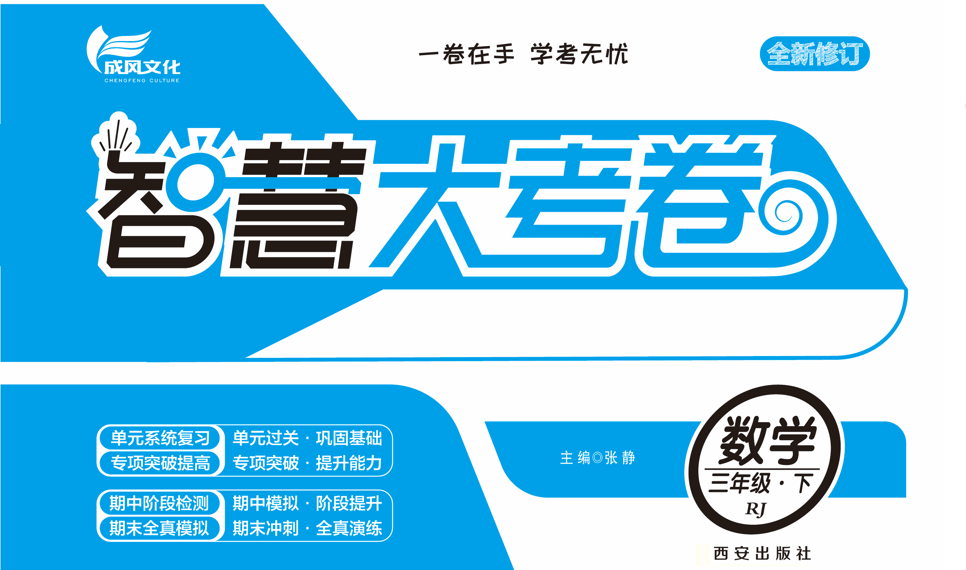 3  人数下大考卷教用
年、月、日小数专项复习测试卷
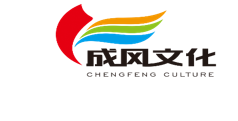 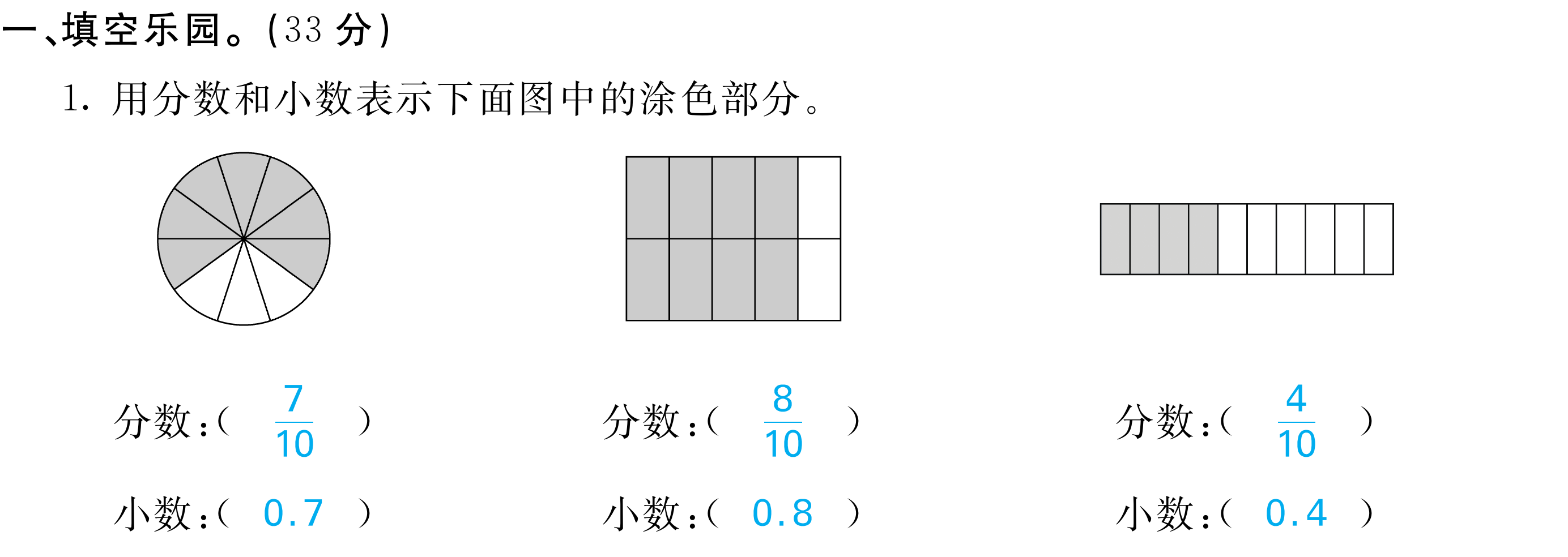 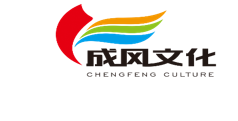 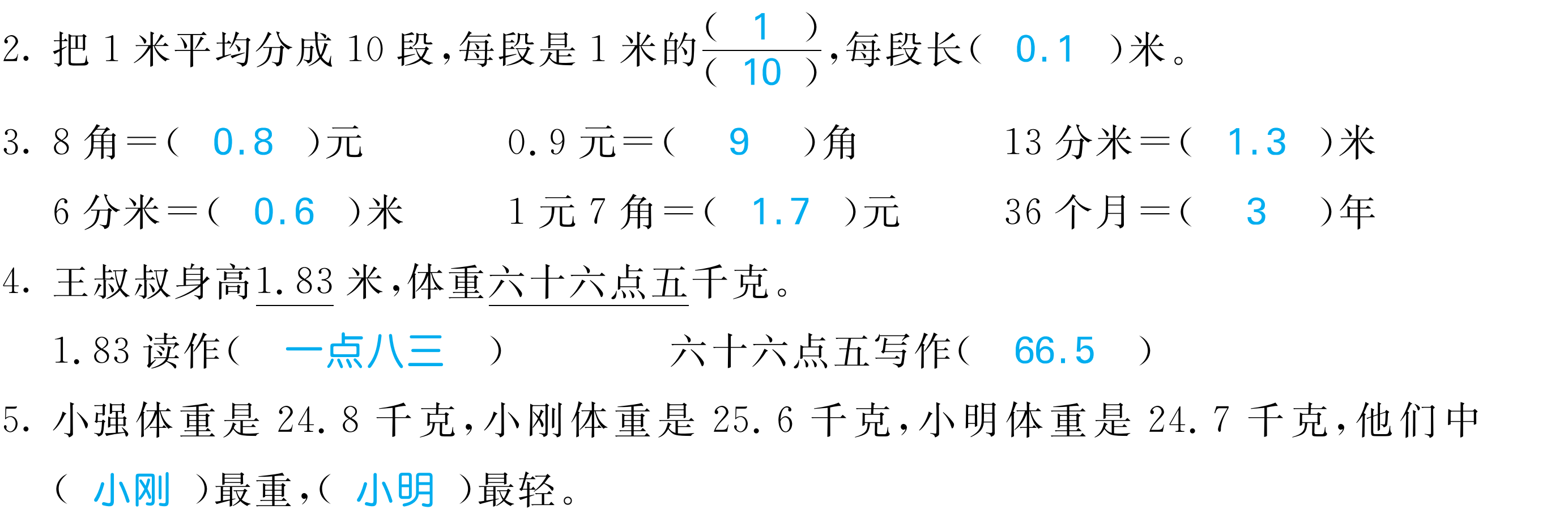 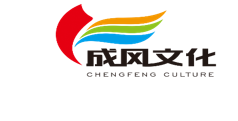 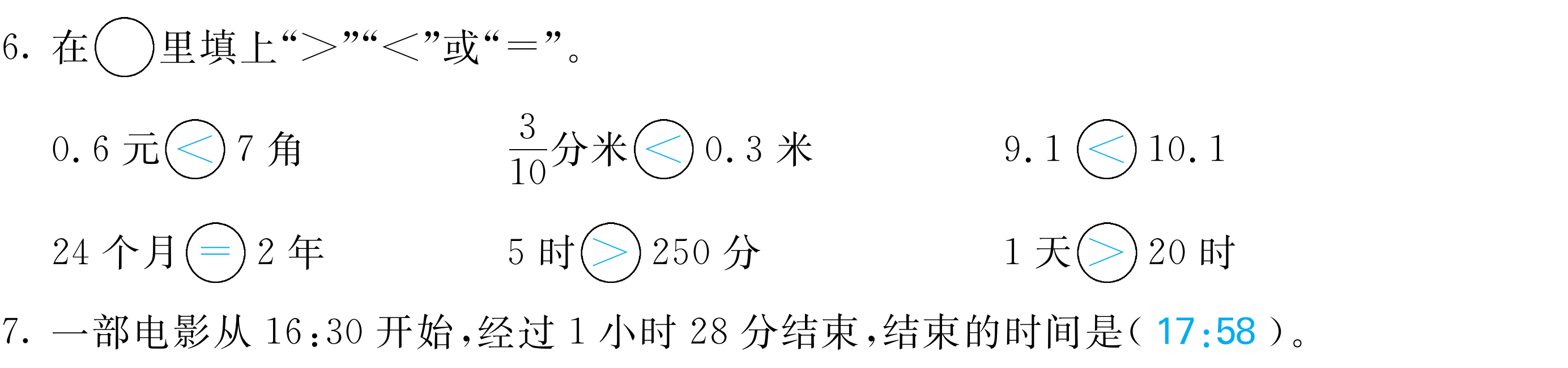 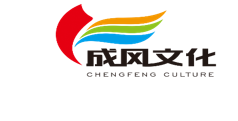 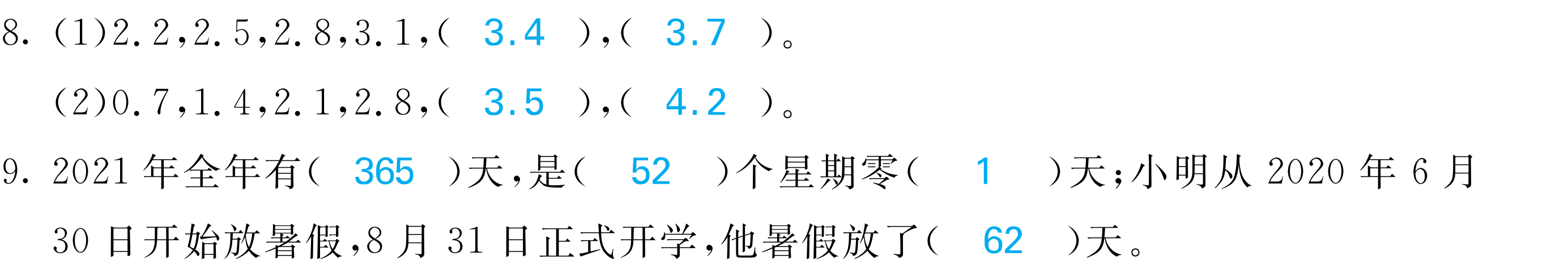 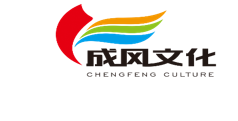 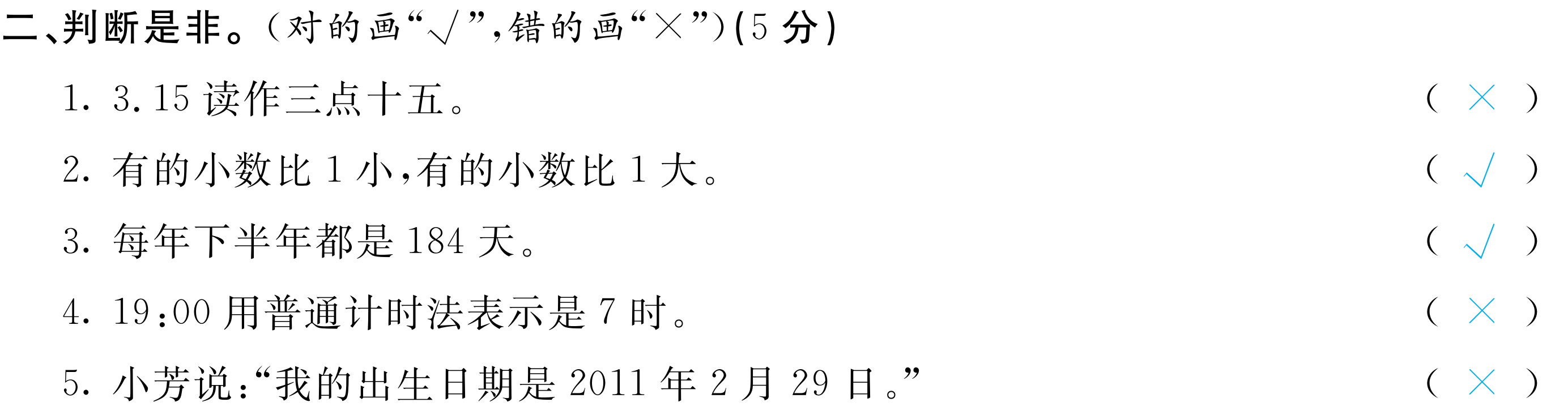 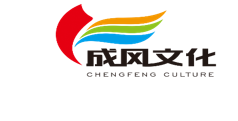 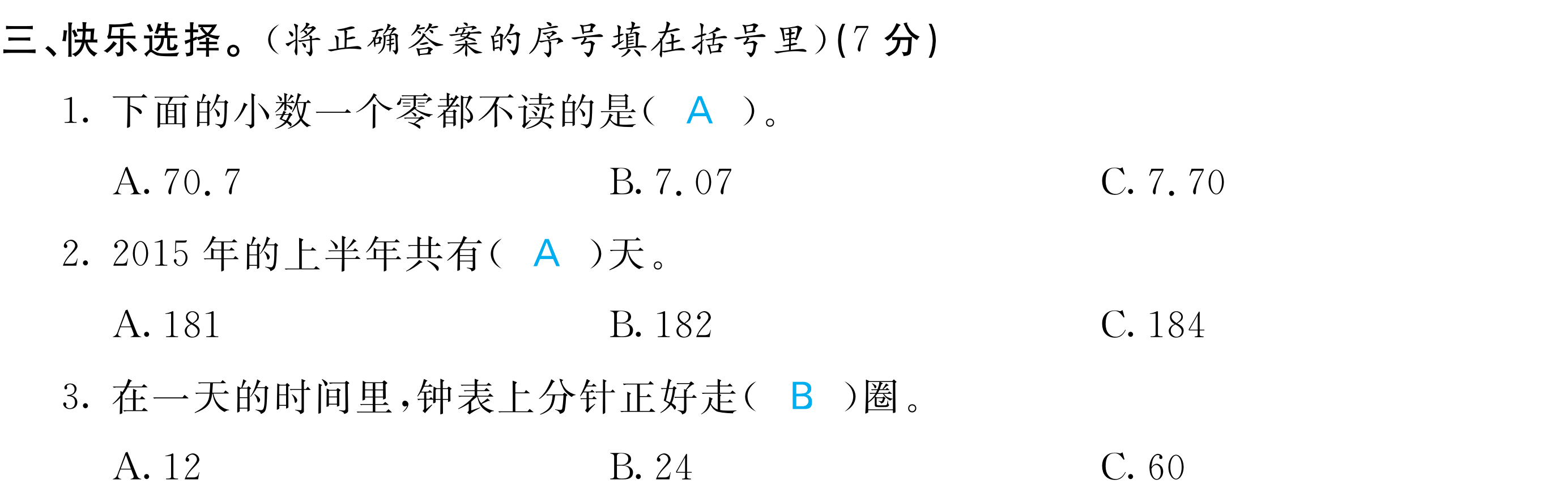 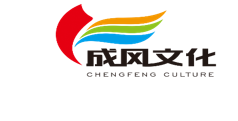 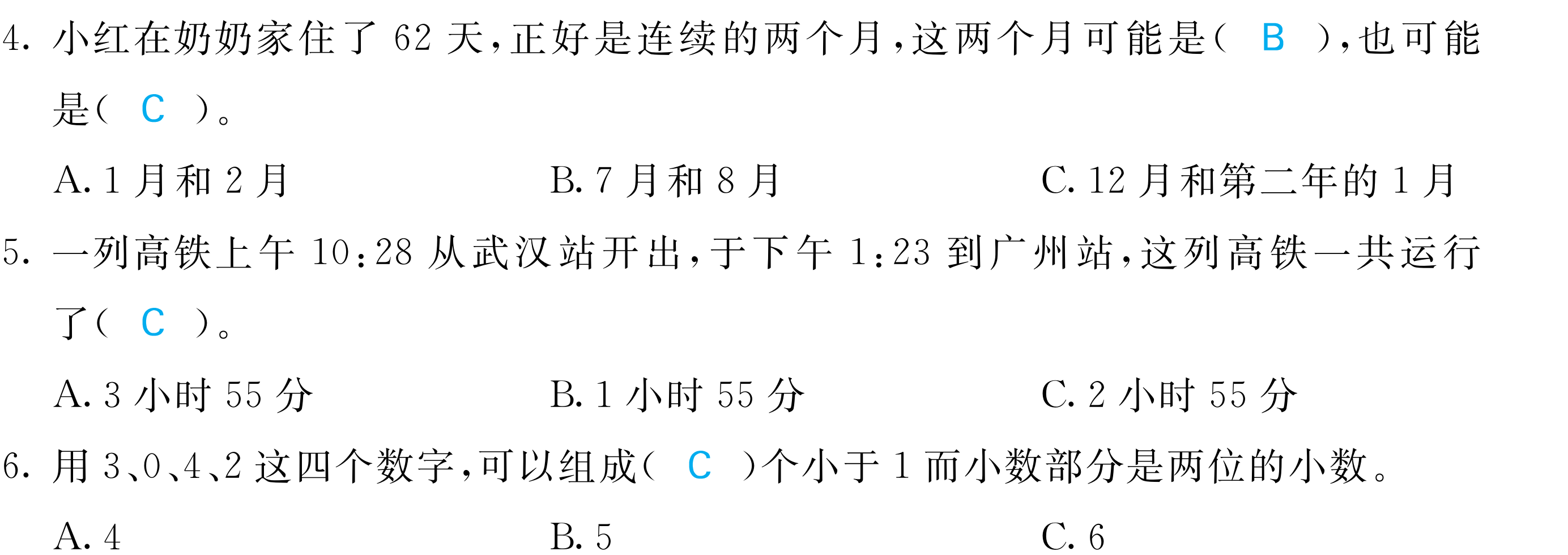 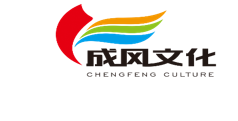 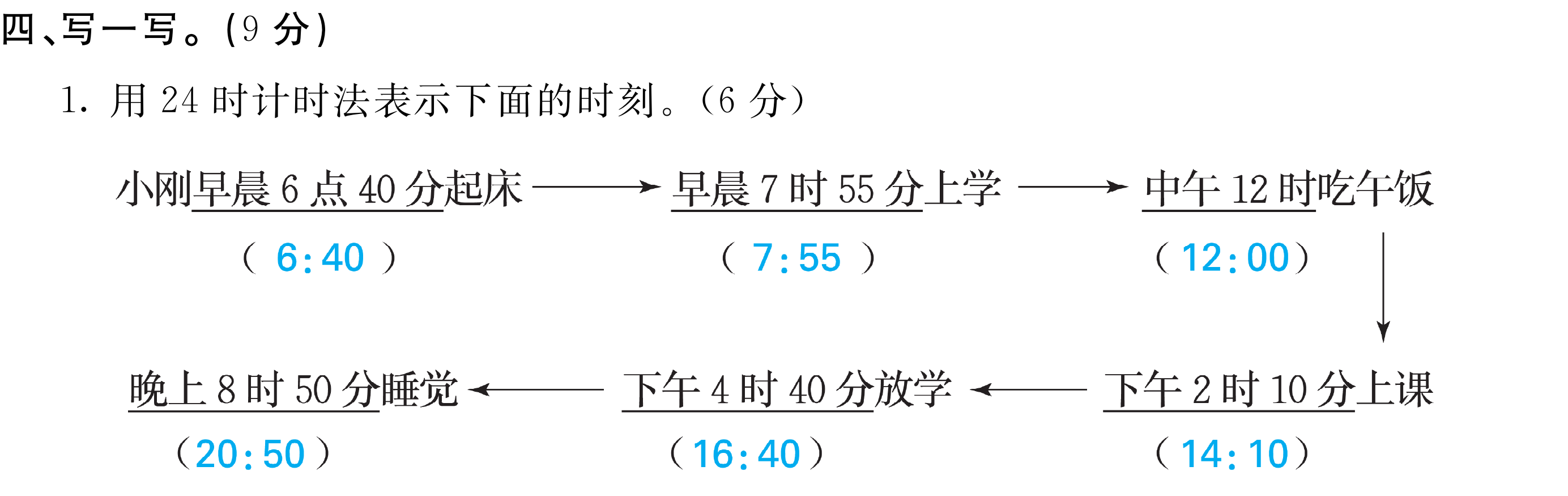 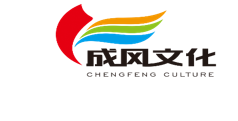 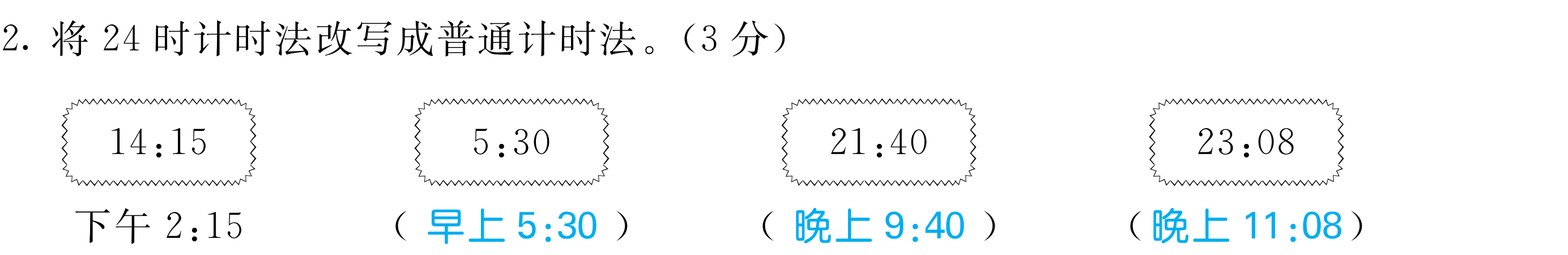 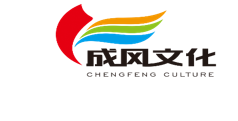 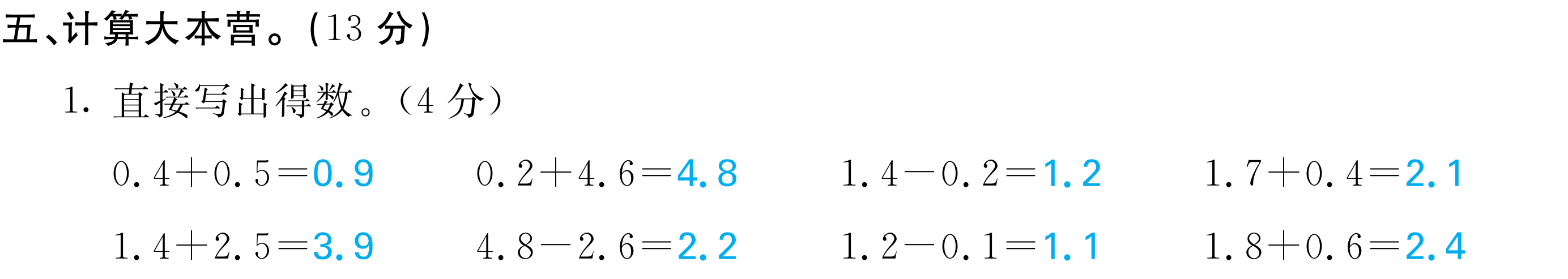 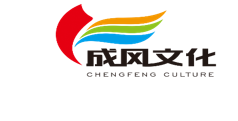 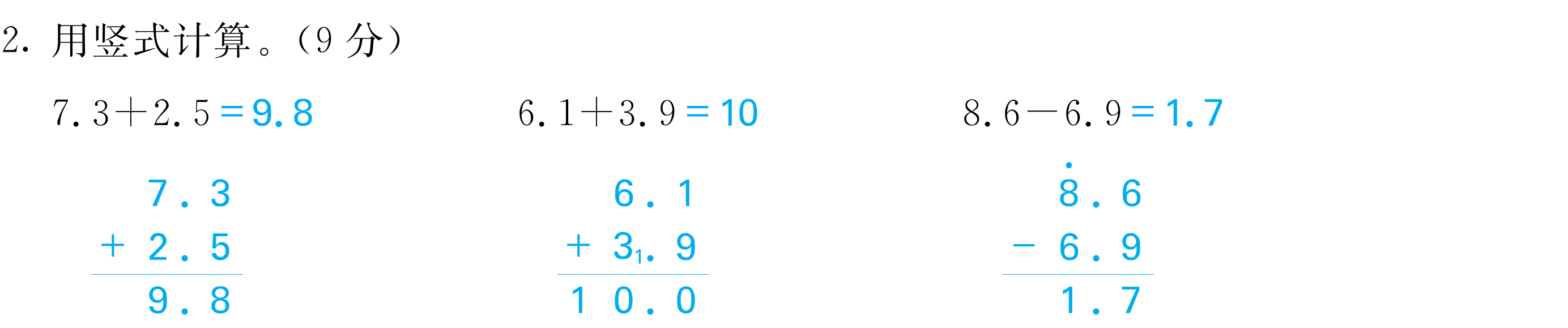 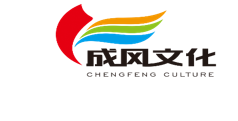 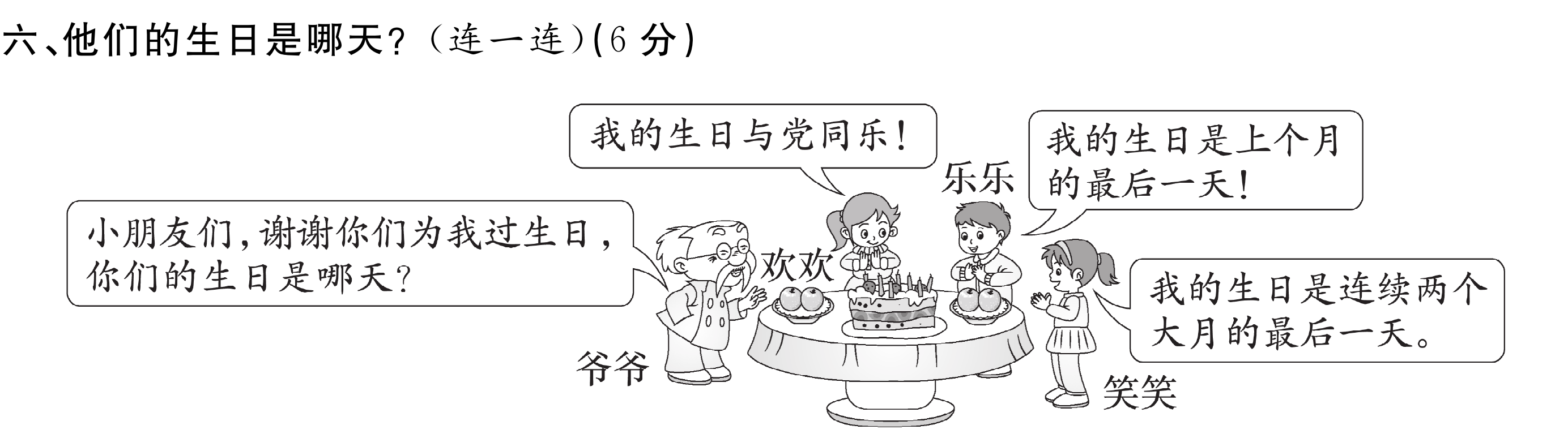 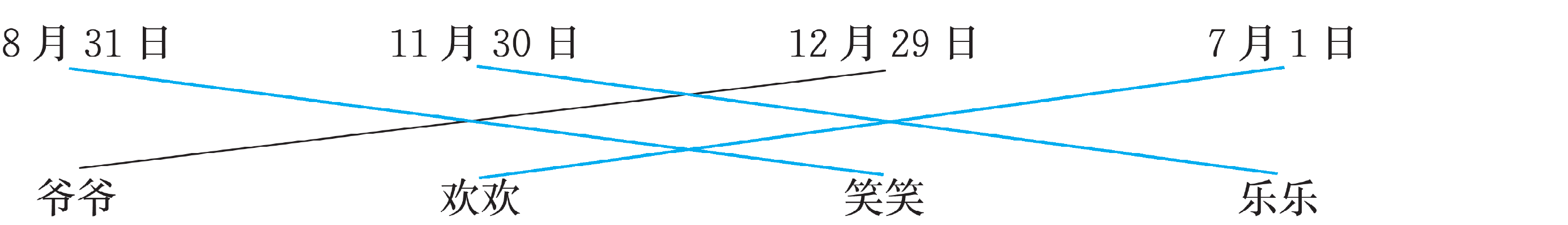 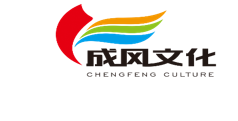 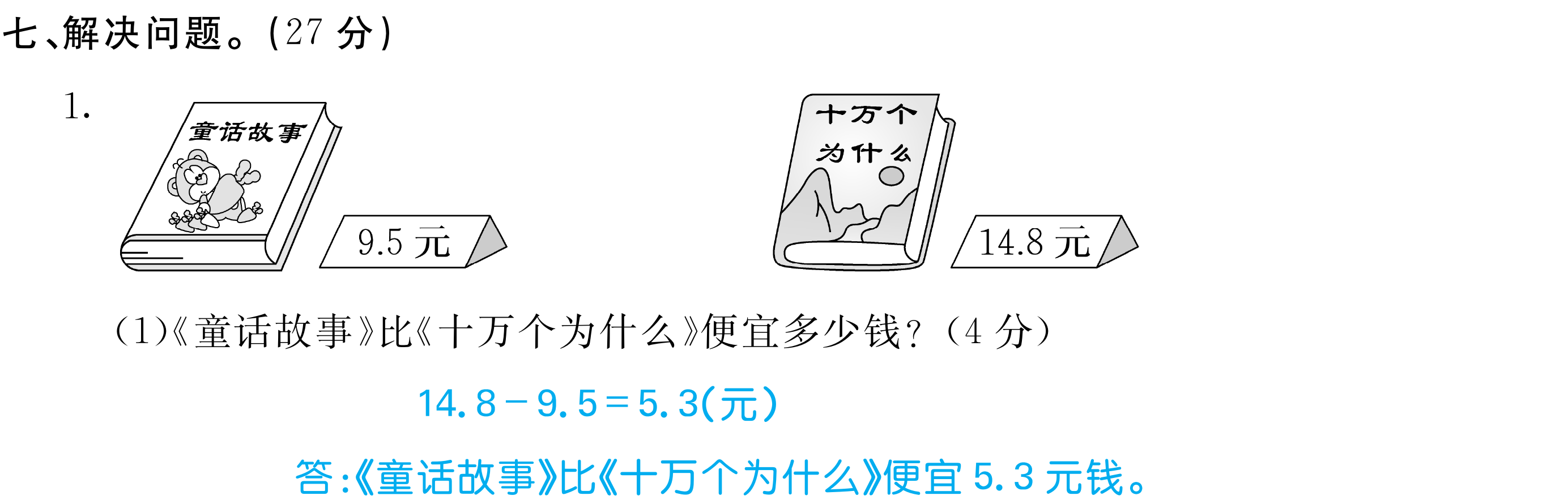 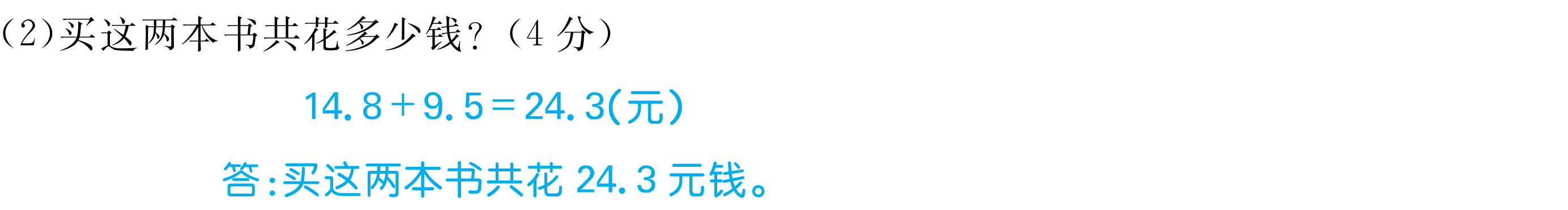 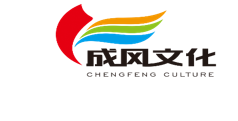 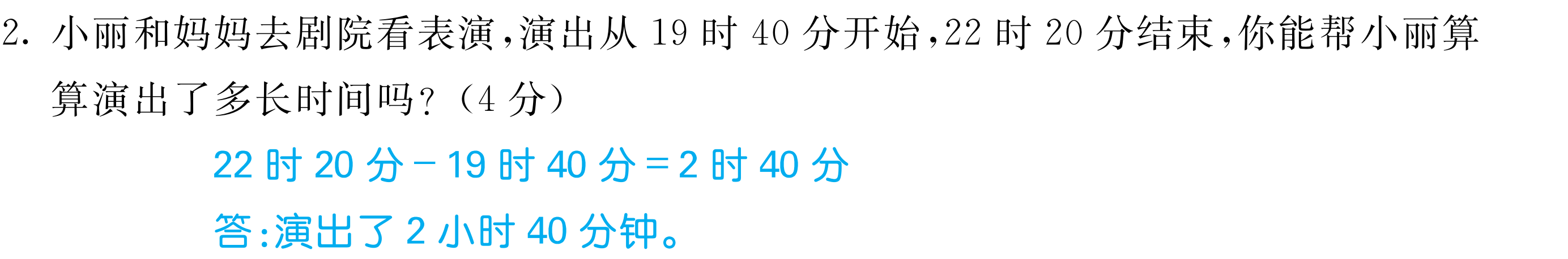 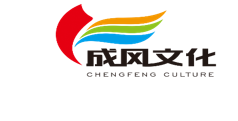 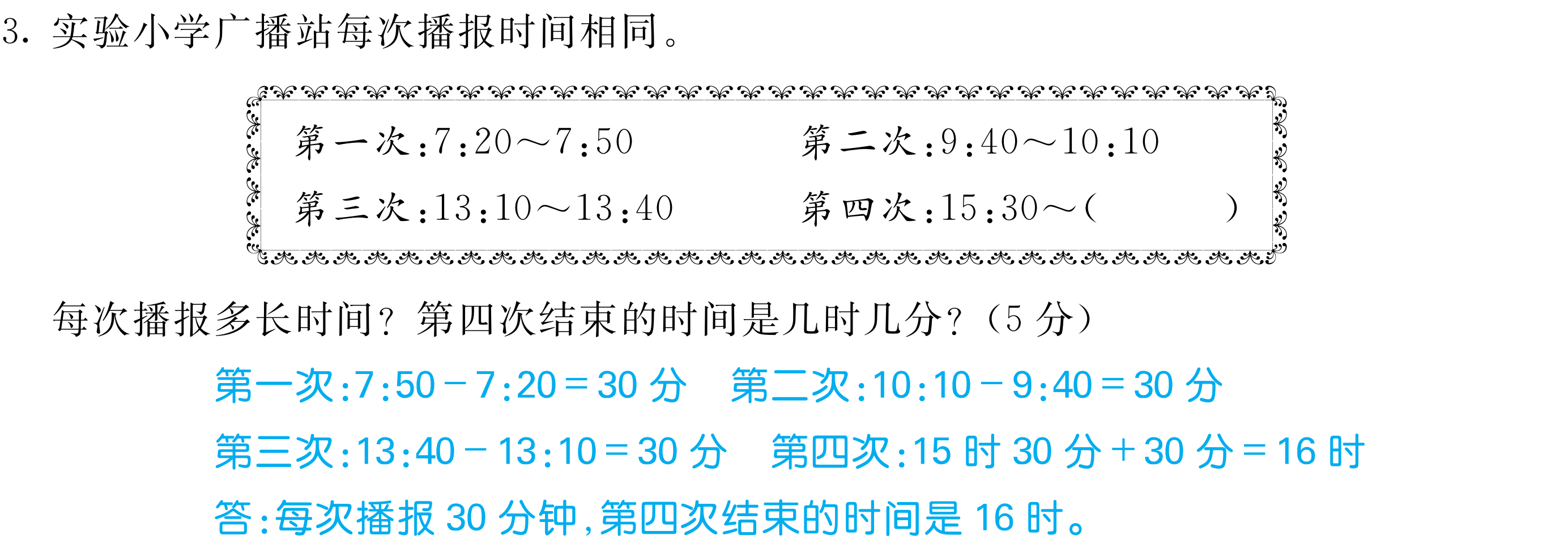 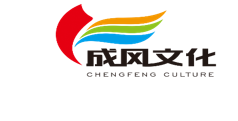 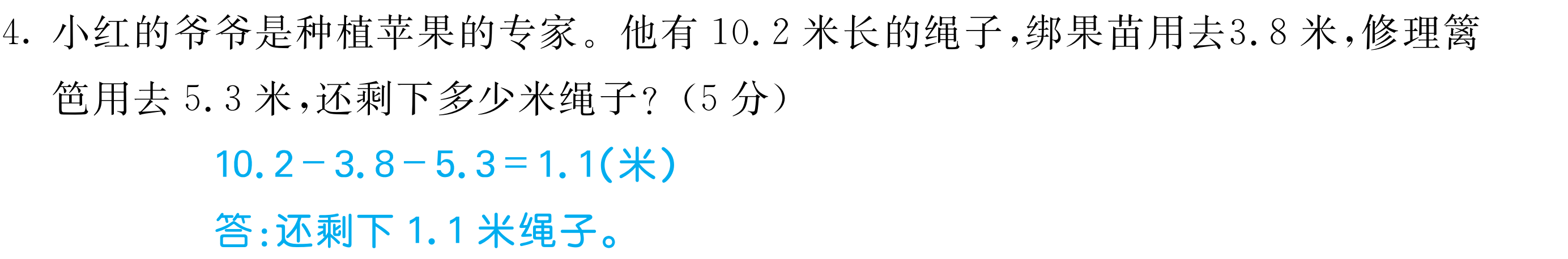 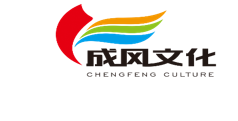 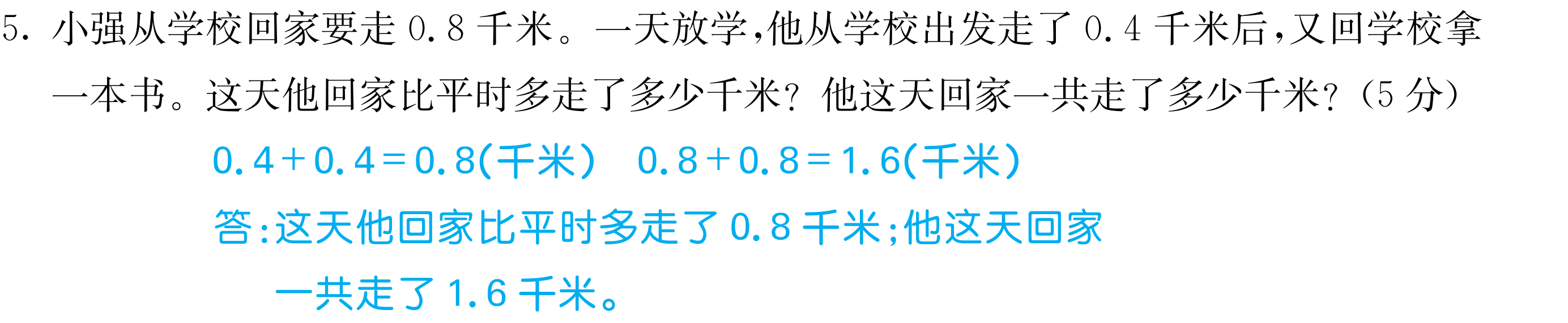 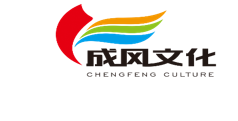 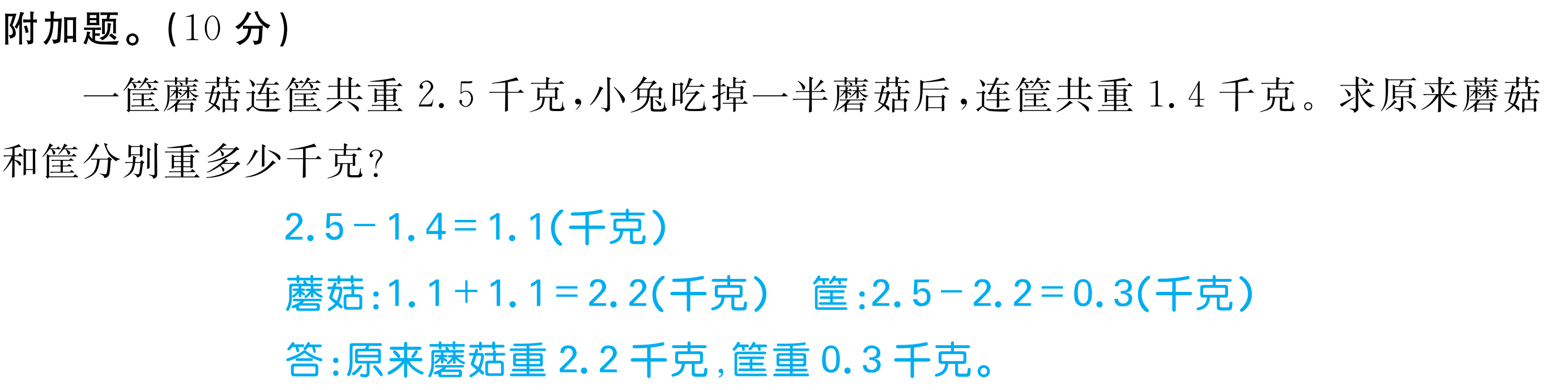 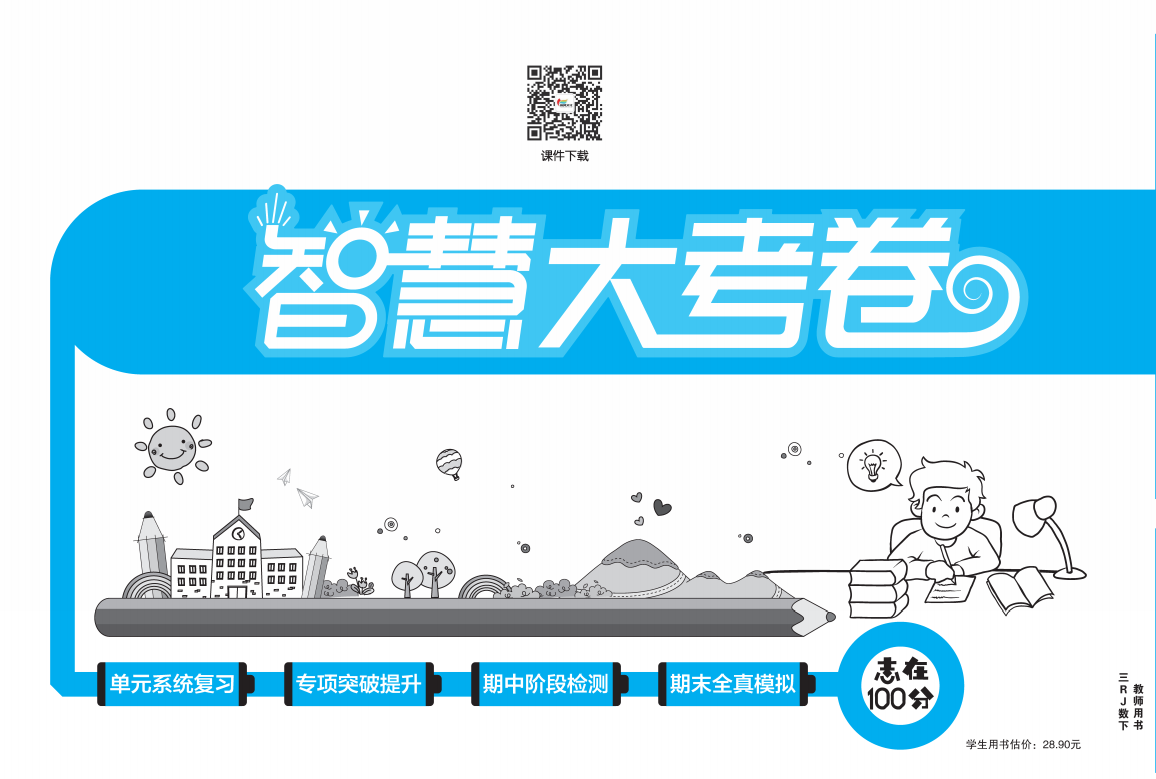